2030
创意教学课件模板
Ut wisi enim ad minim veniam, quis nostrud exerci tation ullamcorper nibh euismod tincidunt ut
汇报人：PPT818
教育目的
请在此添加文字请在此添加文字
讲课过程
Content
请在此添加文字请在此添加文字
活动准备
请在此添加文字请在此添加文字
教育反思
请在此添加文字请在此添加文字
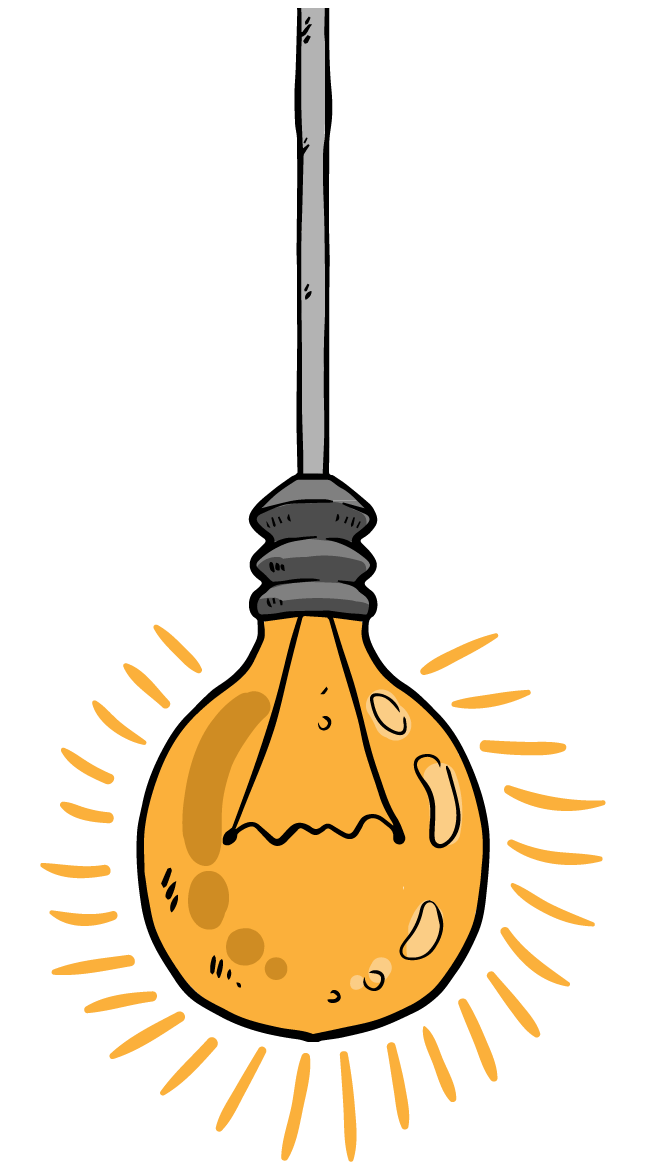 PART01
教育目的
CHUANGYI SHOUHUI SHANGWU MICROSOFT POWERPOINT MY 2017
请在此添加您的标题
MICROSOFT POWERPOINT MY 2017
POWERPOINT
POWERPOINT
POWERPOINT
请在这里输入文字信息请在这里输入文字信息请在这里输入。
请在这里输入文字信息请在这里输入文字信息请在这里输入。
请在这里输入文字信息请在这里输入文字信息请在这里输入。
请在此添加您的标题
MICROSOFT POWERPOINT MY 2017
POWERPOINT
POWERPOINT
POWERPOINT
请在这里输入文字信息请在这里输入文字信息请在这里输入。
请在这里输入文字信息请在这里输入文字信息请在这里输入。
请在这里输入文字信息请在这里输入文字信息请在这里输入。
请在此添加您的标题
MICROSOFT POWERPOINT MY 2017
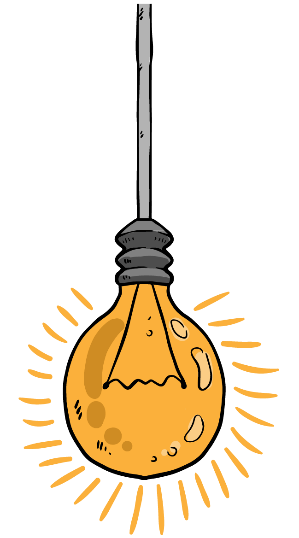 POWERPOINT MY 2019
字信息请在这里输入文字信息。息请在这里输入文字信息请在这里输入文字信息请在这里输入文字信息请在这里输入文字信息请在这里输入文字信息请在这里输入文字信息。息请在这里输入文字信息请在这里输入文字信息请在这里输入文字信息请在这里输入文字信息。
请在此添加您的标题
MICROSOFT POWERPOINT MY 2017
字信息请在这里输入文字信息。息请在这里输入文字信息请在这里输入文字信息请在。
201x
字信息请在这里输入文字信息。息请在这里输入文字信息请在这里输入文字信息请在。
201x
字信息请在这里输入文字信息。息请在这里输入文字信息请在这里输入文字信息请在。
201x
POWERPOINT MY 2019
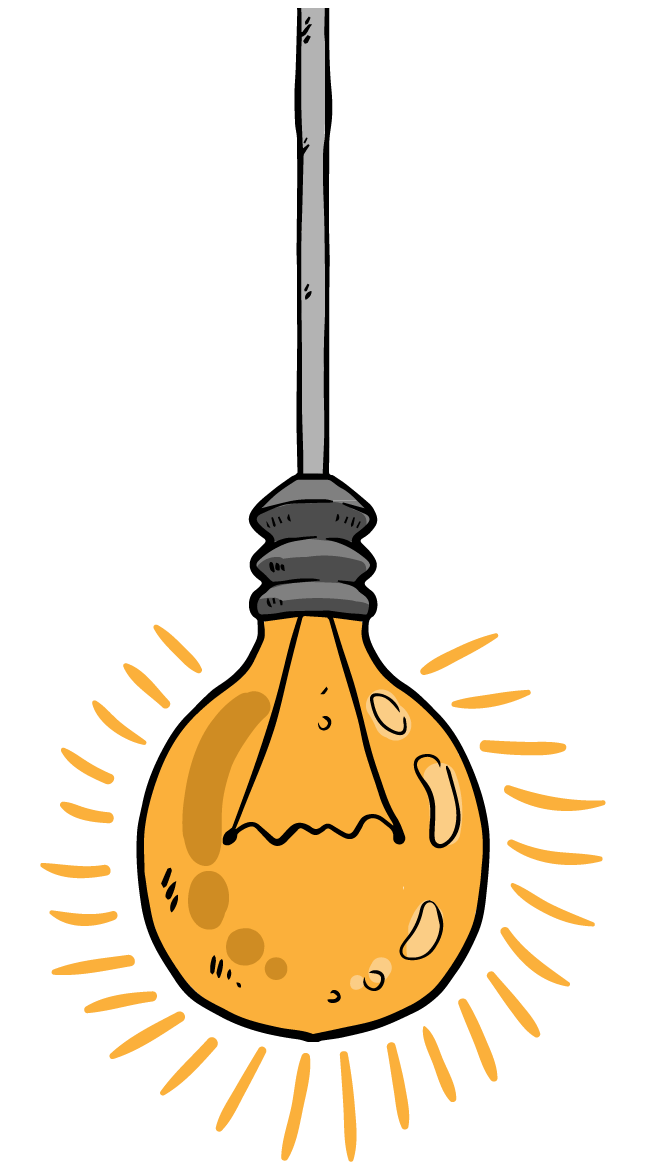 PART02
讲课准备
CHUANGYI SHOUHUI SHANGWU MICROSOFT POWERPOINT MY 2017
请在此添加您的标题
MICROSOFT POWERPOINT MY 2017
字信息请在这里输入文字信息。息请在这里输入文字信息请在这里输入文字信息请在。
字信息请在这里输入文字信息。息请在这里输入文字信息请在这里输入文字信息请在。
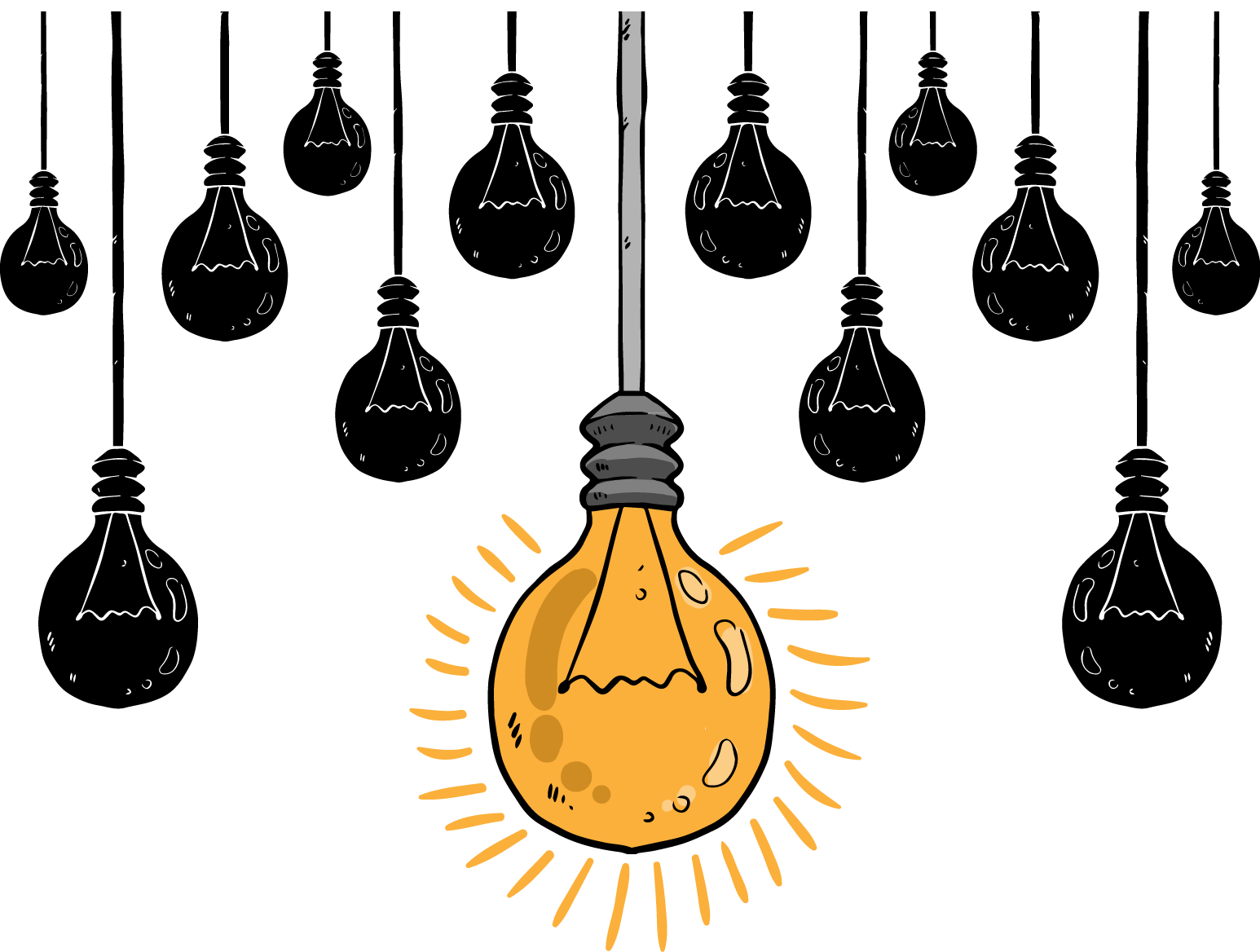 小标题
小标题
字信息请在这里输入文字信息。息请在这里输入文字信息请在这里输入文字信息请在。
字信息请在这里输入文字信息。息请在这里输入文字信息请在这里输入文字信息请在。
小标题
小标题
请在此添加您的标题
MICROSOFT POWERPOINT MY 2017
字信息请在这里输入文字信息。息请在这里输入文字信息请在这里输入文字信息请在。
爆发
字信息请在这里输入文字信息。息请在这里输入文字信息请在这里输入文字信息请在。
积淀
字信息请在这里输入文字信息。息请在这里输入文字信息请在这里输入文字信息请在。
定位
字信息请在这里输入文字信息。息请在这里输入文字信息请在这里输入文字信息请在。
起步
字信息请在这里输入文字信息。息请在这里输入文字信息请在这里输入文字信息请在。
探索
请在此添加您的标题
MICROSOFT POWERPOINT MY 2017
POWERPOINT
POWERPOINT
POWERPOINT
字信息请在这里输入文字信息。息请在这里输入文字信息请在这里输入文字信息请在。
字信息请在这里输入文字信息。息请在这里输入文字信息请在这里输入文字信息请在。
请在此添加您的标题
MICROSOFT POWERPOINT MY 2017
POWERPOINT MY 2019
字信息请在这里输入文字信息。息请在这里输入文字信息请在这里输入文字信息请在。
第一名
POWERPOINT MY 2019
第二名
第三名
字信息请在这里输入文字信息。息请在这里输入文字信息请在这里输入文字信息请在。
POWERPOINT MY 2019
字信息请在这里输入文字信息。息请在这里输入文字信息请在这里输入文字信息请在。
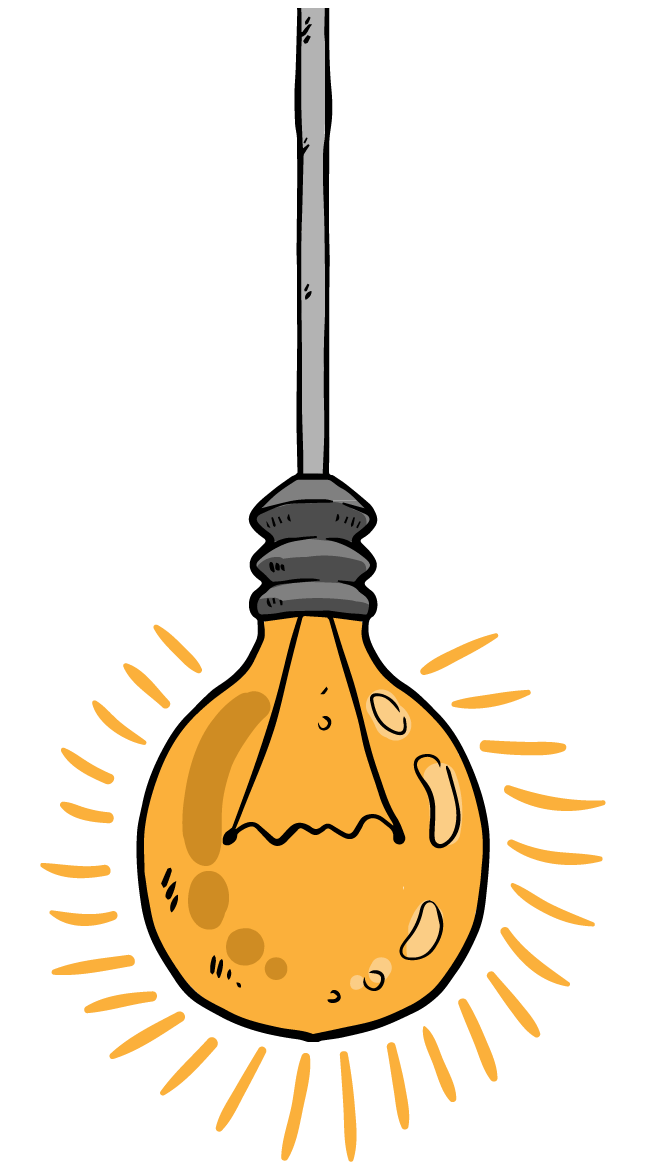 PART03
活动准备
CHUANGYI SHOUHUI SHANGWU MICROSOFT POWERPOINT MY 2017
请在此添加您的标题
MICROSOFT POWERPOINT MY 2017
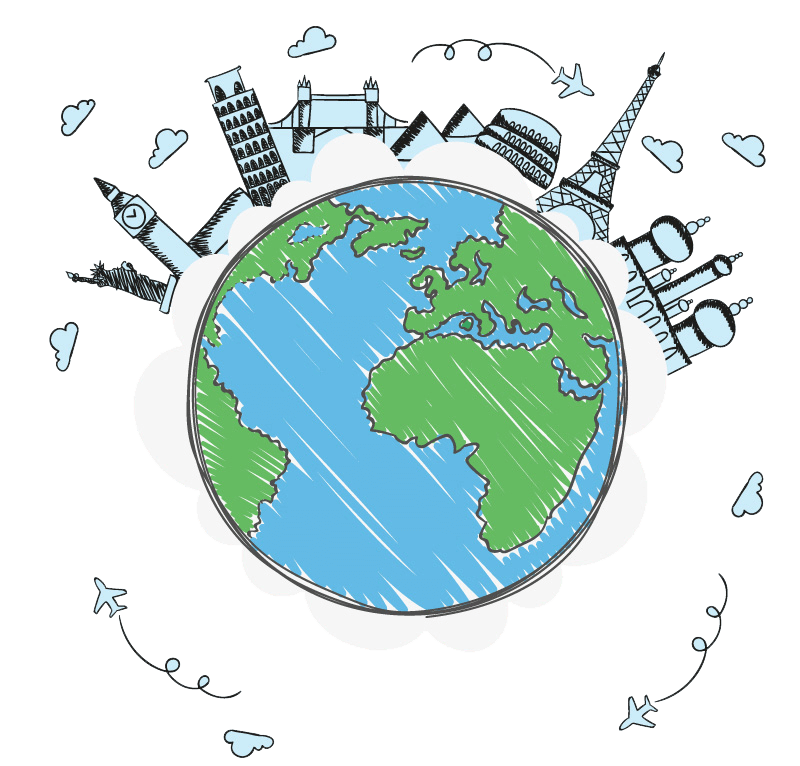 POWERPOINT
POWERPOINT
请在这里输入文字信息请在这里输入文字信息请在这里输入。
请在这里输入文字信息请在这里输入文字信息请在这里输入。
POWERPOINT
请在这里输入文字信息请在这里输入文字信息请在这里输入。
请在此添加您的标题
MICROSOFT POWERPOINT MY 2017
POWERPOINT MY 2019
请在这里输入文字信息请在这里输入文字信息请在这里输入文字信息请在这里输入文字信息请在这里输入文字信息请在这里输入文字信息请在这里输入文字信息请在这里输入文字信息。 

       请在这里输入文字信息请在这里输入文字信息请在这里输入文字信息请在这里输入文字信息请在这里输入文字信息请在这里输入文字信息请在这里输入文字信息请在这里输入文字信息。
请在此添加您的标题
MICROSOFT POWERPOINT MY 2017
字信息请在这里输入文字信息。息请在这里输入文字信息请在这里输入文字信息请在。
字信息请在这里输入文字信息。息请在这里输入文字信息请在这里输入文字信息请在。
字信息请在这里输入文字信息。息请在这里输入文字信息请在这里输入文字信息请在。
字信息请在这里输入文字信息。息请在这里输入文字信息请在这里输入文字信息请在。
请在此添加您的标题
MICROSOFT POWERPOINT MY 2017
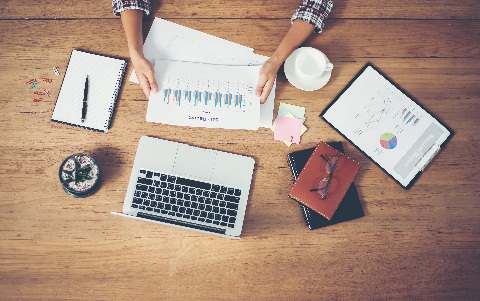 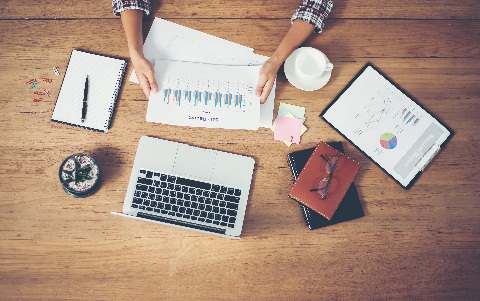 POWERPOINT MY 2019
字信息请在这里输入文字信息。息请在这里输入文字信息请在这里输入文字信息请在这里输入文字信息请在这里输入文字信息请在这里输入文字信息请在这里输入文字信息。息请在这里输入文字信息请在这里输入文字。
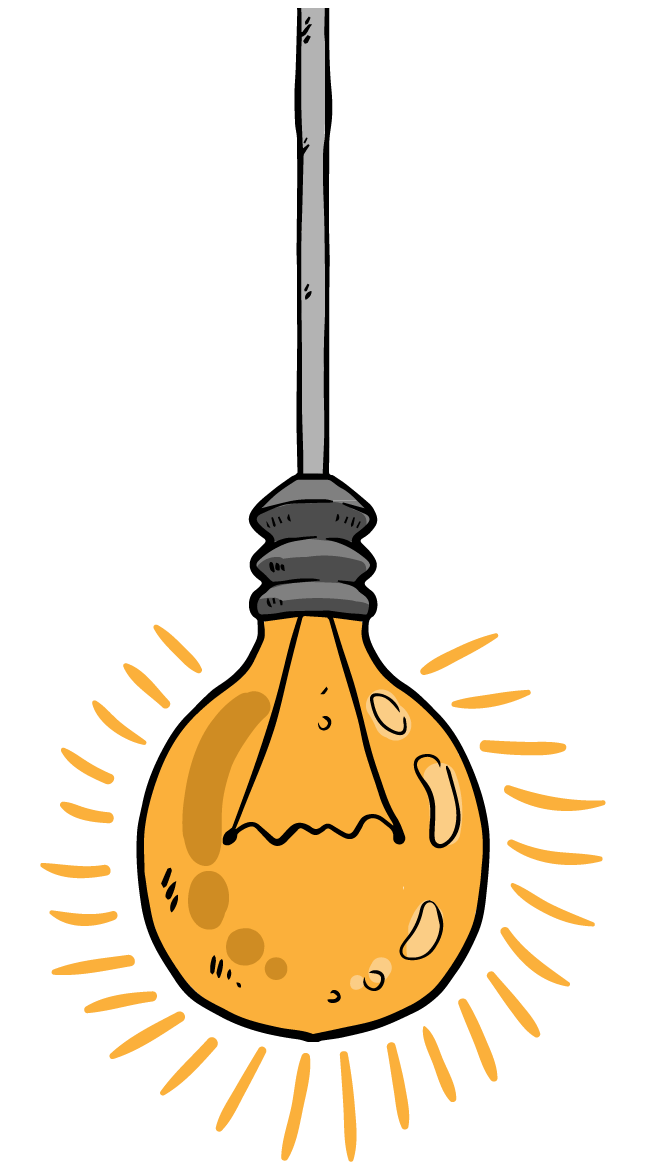 PART04
教育反思
CHUANGYI SHOUHUI SHANGWU MICROSOFT POWERPOINT MY 2017
请在此添加您的标题
MICROSOFT POWERPOINT MY 2017
请在这里输入文字信息请在这里输入文字信息请在这里输入文字信息请在这里输入文字信息请在这里输入文字信息请在这里输入文字信息请在这里输入文字信息请在这里输入文字信息。 

       请在这里输入文字信息请在这里输入文字信息请在这里输入文字信息请在这里输入文字信息请在这里输入文字信息请在这里输入文字信息请在这里输入文字信息请在这里输入文字信息。
请在此添加您的标题
MICROSOFT POWERPOINT MY 2017
请在这里输入文字信息请在这里输入文字信息请在这里输入文字信息请在这里输入文字信息请在这里输入文字信息请在这里输入文字信息请在这里输入文字信息请在这里输入文字信息。 

       请在这里输入文字信息请在这里输入文字信息请在这里输入文字信息请在这里输入文字信息请在这里输入文字信息请在这里输入文字信息请在这里输入文字信息请在这里输入文字信息。
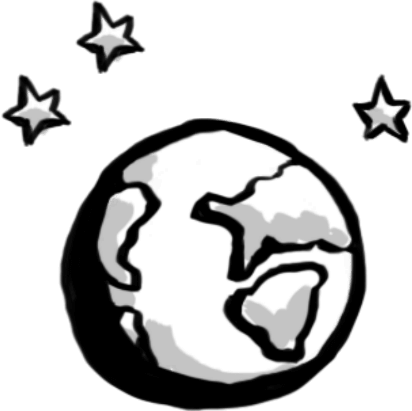 请在此添加您的标题
MICROSOFT POWERPOINT MY 2017
请在这里输入文字信息请在这里输入文字信息请在这里输入。
请在这里输入文字信息请在这里输入文字信息请在这里输入。
请在这里输入文字信息请在这里输入文字信息请在这里输入。
请在此添加您的标题
MICROSOFT POWERPOINT MY 2017
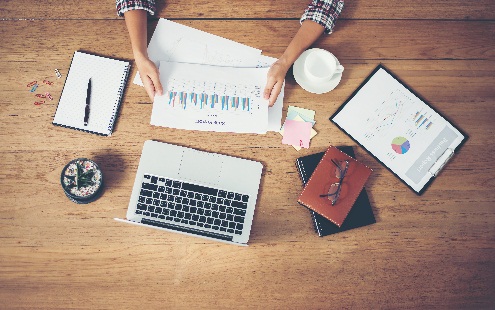 请在这里输入文字信息请在这里输入文字信息请在这里输入。
请在这里输入文字信息请在这里输入文字信息请在这里输入。
请在这里输入文字信息请在这里输入文字信息请在这里输入。
请在此添加您的标题
MICROSOFT POWERPOINT MY 2017
请在这里输入文字信息请在这里输入文字信息请在这里输入。
请在这里输入文字信息请在这里输入文字信息请在这里输入。
请在这里输入文字信息请在这里输入文字信息请在这里输入。
2030
THANKS~
Ut wisi enim ad minim veniam, quis nostrud exerci tation ullamcorper nibh euismod tincidunt ut
汇报人：PPT818